Revision of the UEMS ORL Education program and Logbook
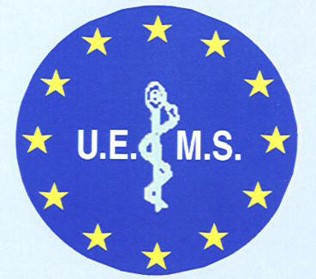 Prague, October , 2016
Ulrik Pedersen
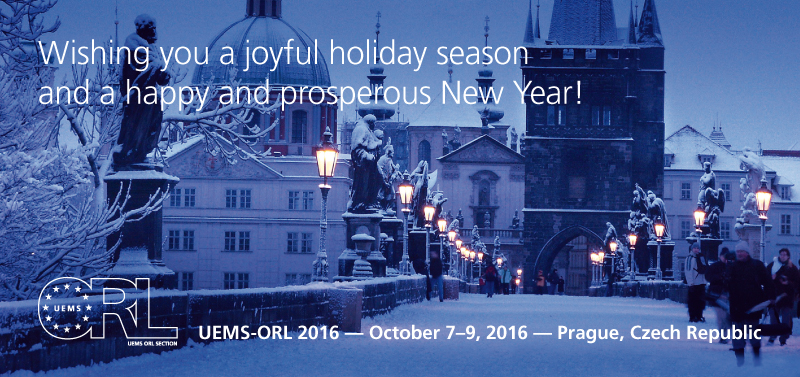 Background (1)Chapter 6, Charter on Training of Medical Specialists in Europe, 2007
2.2. Completed study of EU or associated Country University. 
One year of general practical training as an intern, house officer, doctor in practice…………
2.3. Minimum duration of training in ORL-HNS should be at least 5 years.
2.5. Obligatory training in health care management.
2.6. The content of the Training Program is the prime responsibility of the National Boards.
A Logbook in ORL-HNS must be created and approved by the Section and Board of UEMS ORL Section.
Background (2)Chapter 6, Charter on Training of Medical Specialists in Europe, 2007
2.7. At least an annual assessment of the progress of the trainee by the Director of the program.
The training program should be assessed at least every 5 years by the National Authorities.
2.9. The European Board will stimulate the exchange of trainees between EU and associated countries with approved programs.
6.1. On successful completion of all the training requirements, a certificate in ORL-HNS will be issued by the appropriate National body (+/- Exam)
Present edition of the general logbookin ORL-HNS.
I. General objectives
II. Otology
III. Nose and paranasal sinuses.
IV. Larynx and Trachea.
V. Oral cavity, Pharynx and esophagus.
VI. Head and neck.
New Format (decided in Amsterdam)
Introduction and general objectives
Head and Neck
Otology/Neurotology
Rhinology/Allergology
Phoniatrics
Paediatrics
Facial Plastic Reconstructive and Aesthetic surgery
Audiology/Vestibulology
Basic structure of the new logbook (1)
1. History
2. Clinical Examination
3. Diagnostic work up
Imaging( CT, MR. PET, Scintigraphy........)
Blood tests
Cytology, Histopathology, Microbiology
Basic structure of the new logbook (2)
4. Diseases
Benign
Malignant
other
5. Treatment
Medical( incl. chemotherapy)
Surgical
Radiotherapy
Additional therapy
6. Complications
VI. Head and Neck(chair: Antti )
BASIC KNOWLEDGE (Stanislaw Bien and Pavel Dulguerov and Heikki Irjala)
 
SINONASAL (Michalis Papamichalopoulos)
 
THYROID (Ulrik Pedersen and Renato Piantanida)
 
HYPOPHARYNX (Rajko Jovic)
 
CANCER OF THE UNKNOWN PRIMARY (Charalampos Skoulakis)
 
LARYNX (Henri Marres)
 
SALIVARY GLAND (Francis Marchal)
 
NASOPHARYNX (Norbert Stasche)
 
ORAL CAVITY (Jan Plzak)
 
OROPHARYNX (Jan Plzak)
 
NECK (Pavel Dulguerov) 
 
SKIN (Heikki Irjala)
 
COMPLICATIONS
Procedures to be performed independently (i), supervised (s) assisted (a) and advanced
Please indicate the above I , s, a, and advanced for every procedure
May be the present logbook could be of guidance!!
Progression of Surgical Skills
Example
Michalis Papamichalopoulos
 
Nose and Paranasal Sinuses
  
Specific history
 
Repeated rhino-sinusitis
Symptoms (obstruction, epistaxis, rhinorrhea, facial pain, diplopia, etc.)
Assessment of ethnic variation
Enviromental factors
Occupation
 
Clinical Examination
 
General ENT examination
Evaluation of congenital abnormalities and ethnic variations
Evaluation of symptoms (nasal obstruction, epistaxis, rhinorrhea, facial pain, cranial nerves)
Eye examination (movement, pareses)
Anterior and posterior rhinoscopy
Fiber and/or rigid endoscopy and videoendoscopy
Imaging 
 
Interpretation of CT scan, MRI, Isotope scan
PET scan in selected cases
Angiography in selected cases
 
Results of Cytology, Histopathology, Microbiology
 
Nasal sampling for cytology
Biopsy, evalution of results
Microbiology tests
 
Tumour biopsy and tumour staging
 
Diseases
Tumours of the nose and paranasal sinuses
 
Benign tumours
Inverted Papilloma
Adenoma 
Mixed tumor
Angiofibroma
Neurofibroma
Nevus
Chondroma
Meningeoma
Osteoma
Fibrous dysplasia
Malignant tumours
Squamous cell carcinoma
Adenocarcinoma
Minor salivary gland cancer
Undifferentiated carcinoma
Malignant melanoma
Olfactory neuroblastoma
Lymphomas
Sarcomas, (Ewing’s sarcoma, fibrosarcoma, angiosarcoma, osteogenic sarcoma)
Odontogenic tumors
Surgery of the nose and paranasal sinuses
 
Sinus endoscopy and video endoscopy						(i)
Management and use of navigation systems					(s)
Endoscopic antrostomy								               (i)
External frontal sinus surgery							               (s)
External ethmoidectomy								               (s)
External maxillary sinus surgery (Caldwel-Luc, trephination) 	 (i)
Endonasal ethmoidectomy (endoscopic, microscopic)		 (i)
Endonasal frontal sinus surgery 							        (s)
Endonasal sphenoid sinus surgery 						        (s)
Endonasal maxillar sinus surgery 						               (i)
Closure of oro-antral fistula							               (i)
Turbinate surgery (coblation, RFA, conchotomy)				(i)
Orbital decompression procedures						(adv.)
Dacryo-cysto-rhinostomy 								(adv.)
Ligation of maxillary or ethmoidal artery						(s)
Endoscopic ligation of sphenopalatine artery					(s)
FESS including endoscopic anterior and posterior ethmoidectomy,		(i)
Frontal and sphenoid sinus surgery 						       (s)
Management of CSF leak								   (adv)
Functional nasal surgery (nasal valve, tip support, aging of the nose)	(s)
Tumour surgery
 
maxillectomy (partial, total)							(adv)
lateral rhinotomy									(s)
midfacial degloving									(adv)
combined approach to the anterior skull base (use of navigation system)	(adv)
orbitotomy										(adv)
exenteration of orbit								(adv)
surgery of the anterior skull base (including ostoplastic flap, dura plasty and related techniques)										(adv)
revision paranasal sinuses operation						(s)
Repair of injuries (traumatology)
 
soft tissue injuries 									(i)
nasal fractures									(i)
septal haematoma									(i)
paranasal sinus fractures								(i)
fractures of orbit including blow out fracture					(i)
fractures of zygoma								(i)
optic nerve decompression							(adv)
reconstruction of the anterior skull base					(adv)
Additional therapy
 
Non-surgical management of sino-nasal diseases (antimicrobial, antifungal, antiallergic etc.)
Interdisciplinary management
Anaphylaxis reaction therapy
Non-surgical treatment of sleep apnoea
Post-operative care
 
Surgical complications
 
Management of post-operative bleeding
Management of post-operative infection
Orbital hematoma
Trauma to the optic nerve
Iatrogenic cranial nerves injuries
Intracranial complications
Persons in charge (2017)
Introduction and general objectives
Head and Neck (Antti)
Otology/Neurotology (Rory)
Rhinology/Allergology (Adrian)
Phoniatrics (Christiane)
Paediatrics (Tomislav)
Facial Plastic Reconstructive and Aestethic surgery (Fazil)
Audiology/Vestibulogy (René)
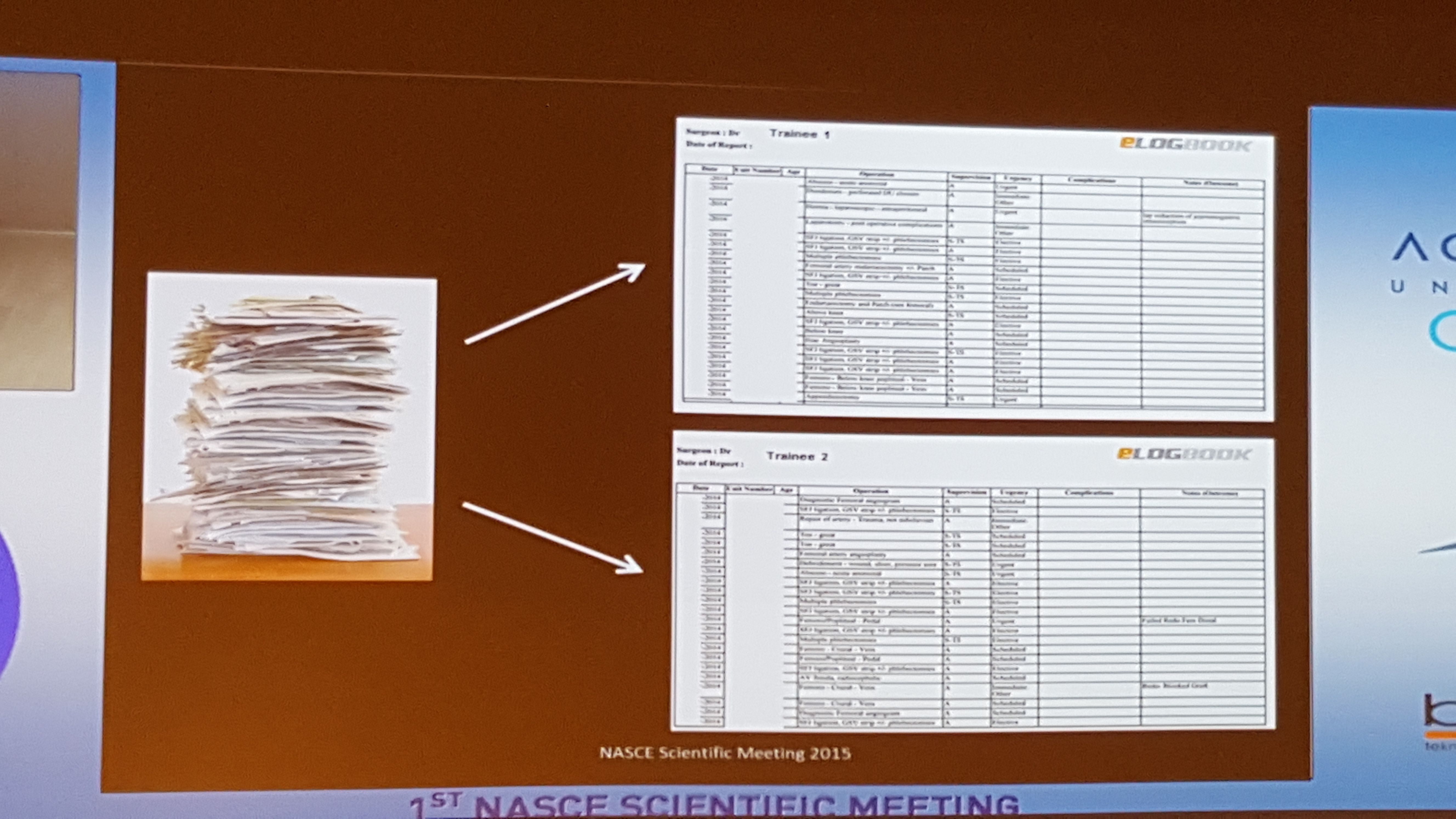 Electronic logbook in the future?????
Formation of working groups